Working  with State and Local Emergency Management Officials
Mary J. Goepfert, External Affairs Officer, NJOEM
lppgoepm@gw.njsp.org
609.963.6818
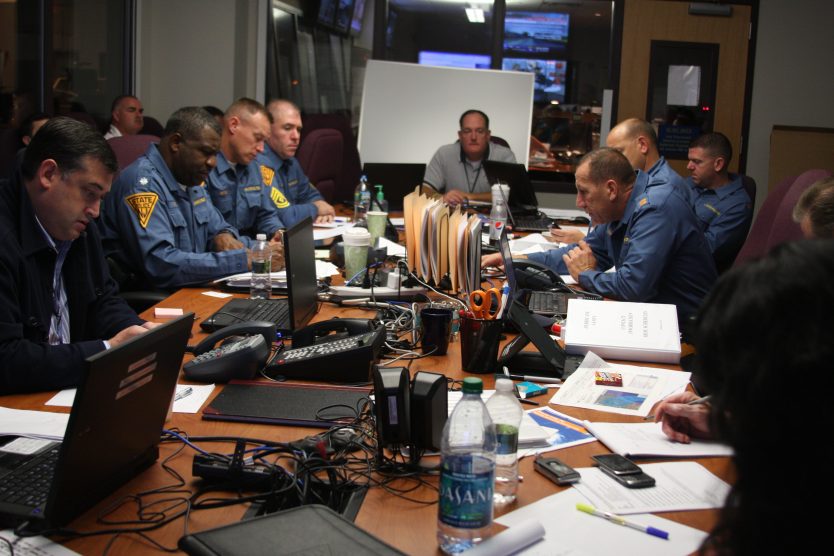 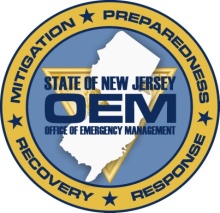 Topics Covered
Emergency management systems in NJ
Emergency Preparedness 101
Organizational disaster response, working with local officials
Emergency Management:  Definition
Emergency Management  is the discipline and profession of applying science, technology, planning and management to deal with extreme events that can injure or kill large numbers of people, do extensive damage to property, and disrupt community life.
Emergency Management is an all hazards approach to planning for disasters within a community.
Emergency Management brings together all areas of government, private sector, private non-profit sector, faith-based community  to mitigate a crisis or local disaster.
Emergency Planning – 5 w’s
Who ? – (in NJ) NJ State Police/OEM, 21 counties, 565 municipalities
What ? – natural, technological, civil disasters
When ? – 4 phases of disaster:  mitigation, preparedness, response and recovery 
Where ? – everywhere:  state, counties, municipalities, schools, hospitals, businesses, PNP’s
Why ? – Emergency planning saves lives, protects property, and the environment 
How ? – use standard practices
Emergency Management in NJ
Municipal
County
State
Federal 
“bottom up” approach
“Phases” model:  mitigation, preparedness, response, recovery, prevention
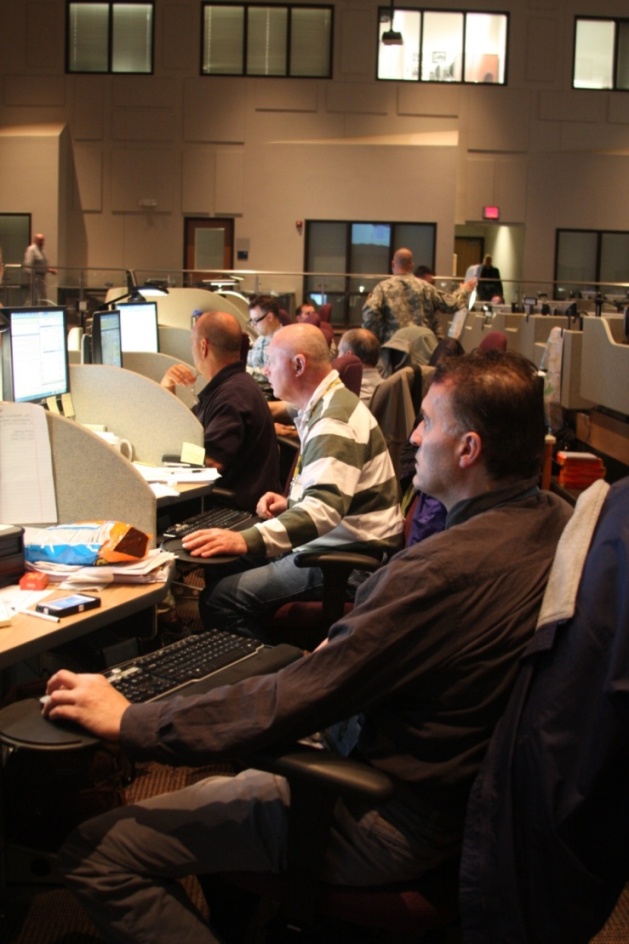 Model:  Disaster Cycle
Types of Disasters
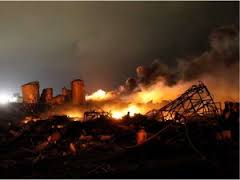 Natural
Technological 
Civil
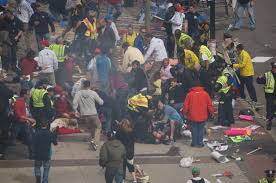 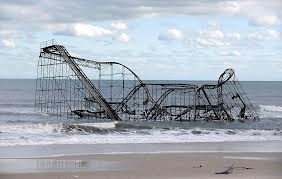 Community Impacts and Protective Actions
“Notice” vs. “No-Notice” 
Power and utility
Debris
Road Closures
Property Damage
Death, injury
Evacuation 
Shelter in Place
Closing 
Emergency Services and Hospital - Surge
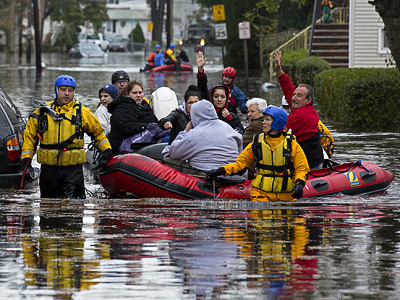 Protective Action Recommendations
Shelter-in-Place, “Lockdown” 
Evacuation
How are you notified  of these decisions  ?
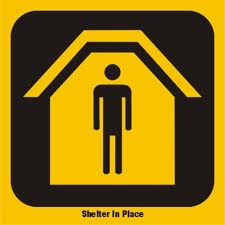 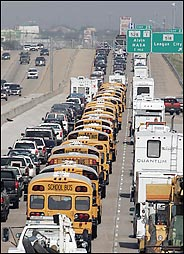 Term to Know:  “State of Emergency”
Allows local authorities to deploy resources quickly
Can be local or statewide
Will be publicly announced, media, social media
Know:  what is being asked of the public ? – e.g. don’t drive, curfews, sometimes no public actions are required
Action Step:  Stay informed
Identify your local and county OEM Officials
www.ready.nj.gov – links to counties
Stay informed – opt in, connect, follow, “like”
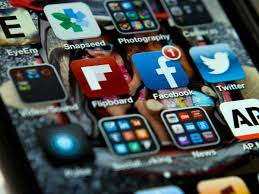 Potential Disasters – NJ
Identify where you might be vulnerable – your local Office of Emergency Management can help
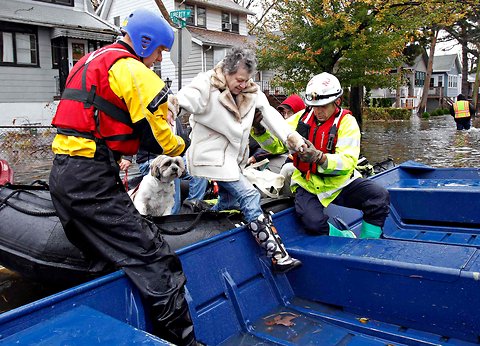 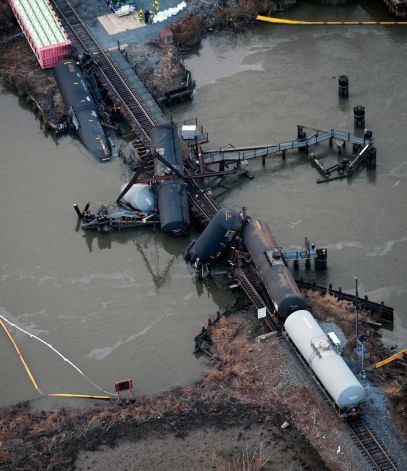 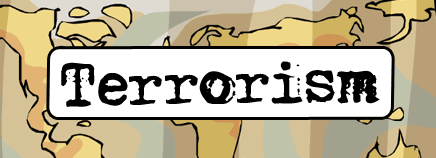 Second Step - Facilities:  Mitigate Risk
Structural – clear debris, secure shelves, maintain properties, explore generator for back-up power.
Prepare to shelter in place:  water, non-perishable food/snacks, secure area in the event of tornadic activity
Resources for evacuation – insure people with mobility impairments can exit – evac chairs or assigned staff 
Would staff need to stay overnight ?  What is needed to support this ?
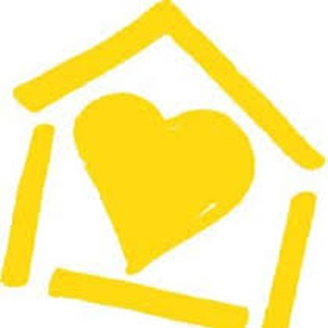 Incident Command System
“Incident Commander” leads field response.  What about your organization  – who will interface with emergency responders ?
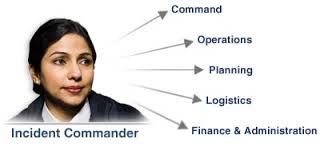 Disaster Recovery
Work with the larger community, not just emergency responders
Long term recovery – centralized systems  
FEMA’s role regarding disaster survivors
Physical recovery – injuries, debris, mold, repairs
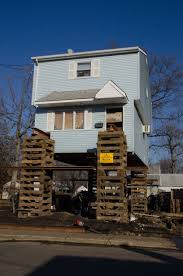 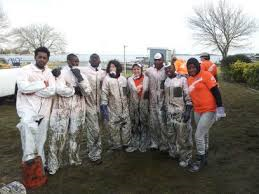 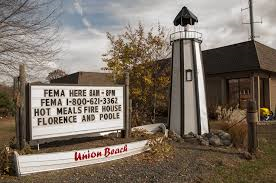 Emergency Preparedness 101
Stay Informed (“Connect” handout) 
72 hour kit
Family Plan 
Barriers to preparedness
Consider Disability, Chronic Illness
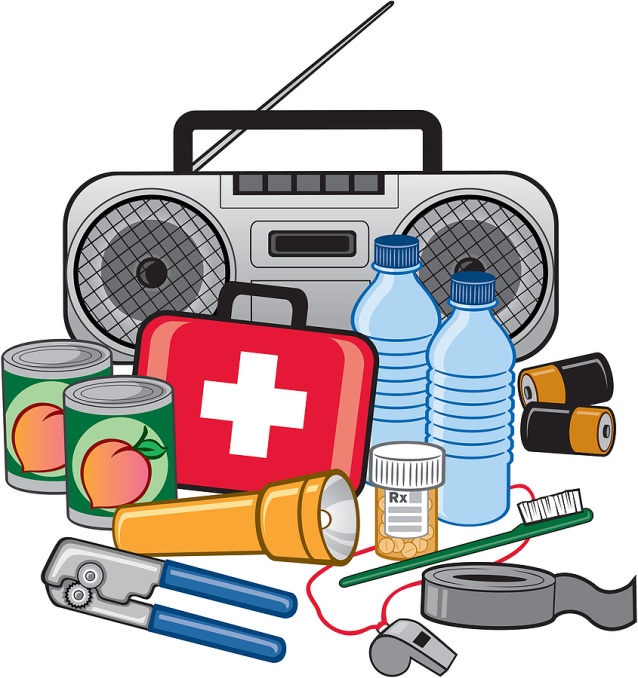 Thank you !